FRUIT
1. Malus domestica, appel
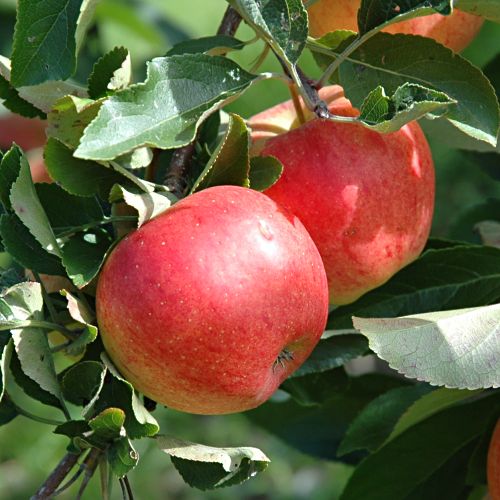 Kenmerken (wilde appel)
Bloei: mei, wit

Vrucht: duurt drie jaar voordat hij vrucht draagt. In september vruchten. Zure smaak maar wel te eten.

Snoei: In winter en bijsnoeien in zomer

Hoogte: 170 cm
2. Malus ‘Elstar’, appel
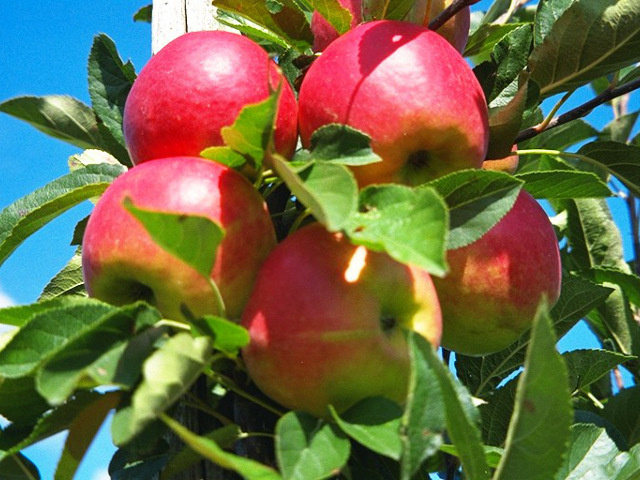 Kenmerken
Bloei: voorjaar 
Zelf bestuivend maar door kruisbestuiving met  Delcorf/Pinova/Santana/Cox of Golden delicious meer succes!

Smaak: Zoete herfstappel

Snoei: winter of begin juli
4. Malus 'Schone van Boskoop‘, appel
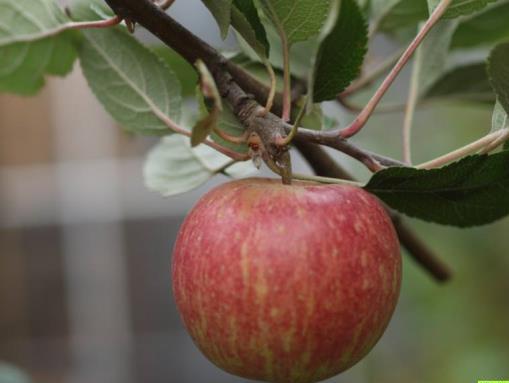 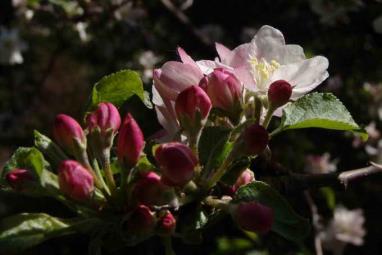 Kenmerken (Goudreinet)
Bloei: Wit/voorjaar (roze knop)

Smaak: sappige, stevige, zure knapperige moesappel met wit/ geelachtig vruchtvlees. Bewaarappel 

Snoei: winter/juli

Kleur appel: dofgeel of rood, ligt aan de ondergrond.
5. Malus domestica 'Golden Delicious'
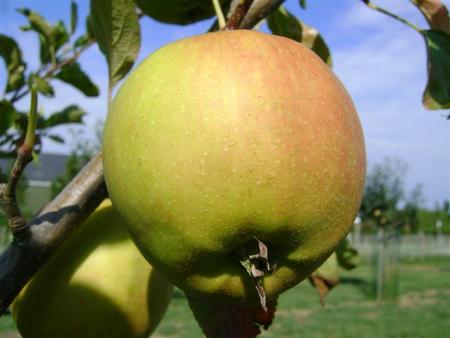 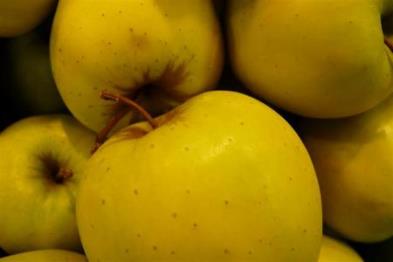 Kenmerken
Bloei: voorjaar roze. Appel is geel van kleur

Smaak: zacht zure smaak

Snoei: winter/juli
6. Pyrus communis
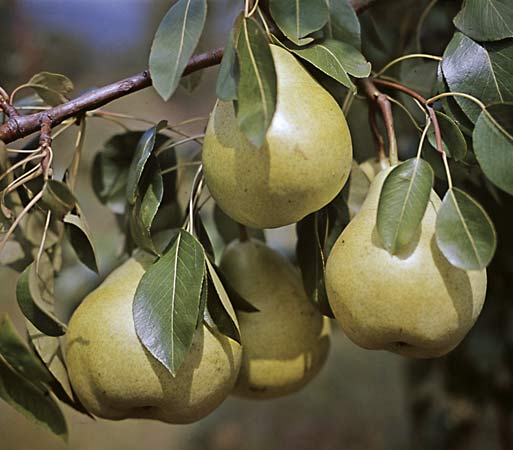 Kenmerken (gewone peer)
Bloei:  voorjaar april/mei door kruisbestuiving

Snoei: Eind winter/begin voorjaar of zomer

Toepassing: Snijgroen, boom of leiplant (15m)
7. Pyrus Communis 'Conference'
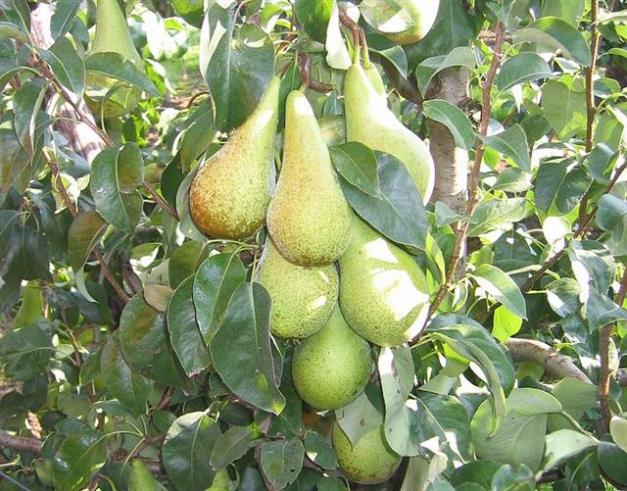 Kenmerken
Bloei: voorjaar/wit
Weinig ziektegevoelig
Smaak: zoet, sappige handpeer

Snoei: in de winter, in de zomer waterloten verwijderen

Hoogte: 8-12 meter
8. Pyrus ''Gieser Wildeman'
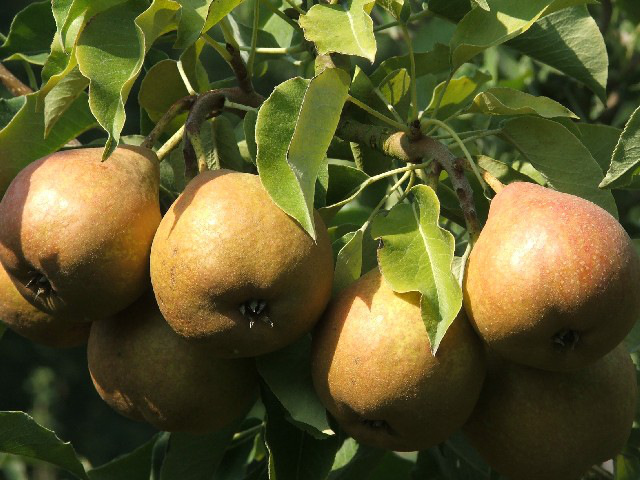 Kenmerken (stoofpeer)
Bloei: april/ wit

Smaak: Eerst koken voor consumptie

Snoei: in de winter/ in de zomer waterloten verwijderen

Hoogte: minimaal 3 meter
http://www.fruittrends.nl/uw-fruitboom/pruimenboom/
9. Prunus domestica
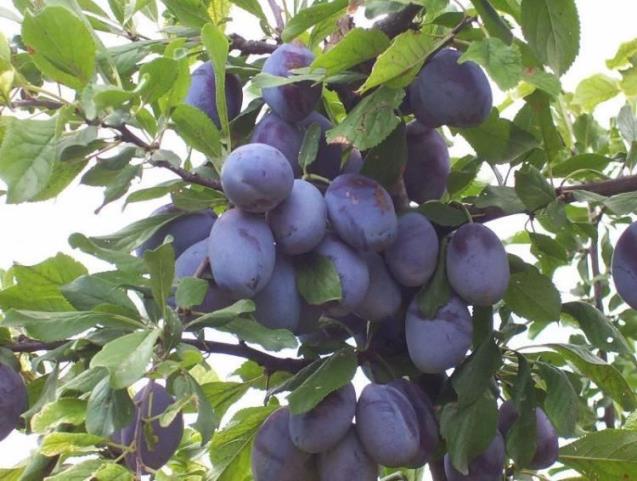 Kenmerken (wilde)
Bloei: voorjaar wit/rose

Smaak: 

Snoei: zomer

Toepassing: boom of leiplant
13. Prunus avium en Prunus cerasus, rode kers
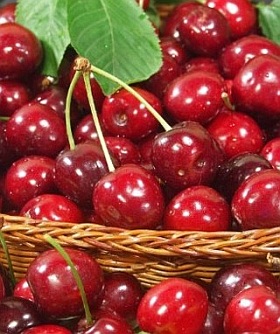 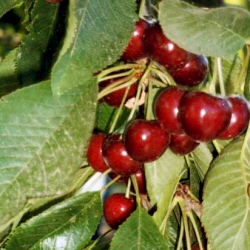 Kenmerken
Bloei: wit in voorjaar door kruisbestuiving, moeten meerdere bomen aanwezig zijn

Smaak: zoete kers (vrucht in juli/aug)

Snoei: in zomerseizoen

Toepassing: boom of leiplant